Time and risk preferences for losses
David Hardisty
Sauder School of Business
Operations and Logistics Seminar
September 8th, 2014
Overview
Project 1: Does Prospect Theory hold in intertemporal choice? The interaction of time and risk in preferences for gains and losses.
Project 2: Time and uncertainty in repeated prisoner’s dilemmas 
Project 3: Framing energy costs to promote energy efficiency and sustainability
2
1. Does Prospect Theory Hold in Intertemporal Choice?
The interaction of time and risk in preferences for gains and losses
Prospect Theory
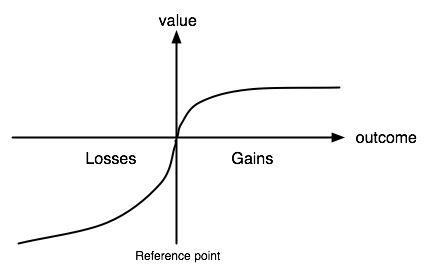 4
(Kahneman & Tversky, 1979)
Questions
Why do many people buy insurance, even bad insurance (such as travelers insurance)? 
Why do many people pre-pay for gas in rental cars?
5
Preferences for gains and losses
6
Time preferences for gains and losses: the “sign effect”
Receive $70 now or in a month? 100% choose now. 
Pay $70 now or in a month?53% choose now.

(Hardisty & Weber, 2009; Mischel, W., Grusec, & Masters, 1969; Thaler, 1981)
7
8
Participants
Total N=1385 across 5 studies
National U.S. sample, average age = 38
Mix of Mturk, SSI, and Qualtrics
9
Study 1 Overview
Hypothetical scenarios
Gain vs Loss
Future “certainty” vs uncertainty
(Probability vs Variability)
(Medium vs Large Magnitude)
(Order)
10
Study 1: Gain Scenario
Please imagine you face a set of choices about receiving $100 from investments immediately, or another amount in one year.
11
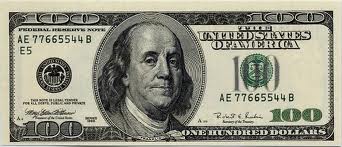 Study 1: Medium Gain Choices
Receive $100 immediately or receive $90 in one year? 
Receive $100 immediately or receive $100 in one year? 
Receive $100 immediately or receive $110 in one year?
…

Receive $100 immediately or receive $200 in one year?
12
[Speaker Notes: Image source: https://www.medpagetoday.com/popmedicine/celebritydiagnosis/24062]
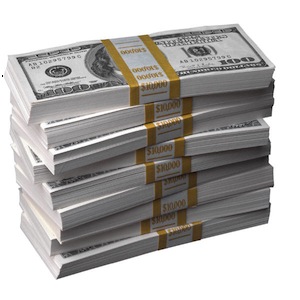 Study 1: Large Gain Choices
Receive $10,000 immediately or receive $9,000 in one year? 
Receive $10,000 immediately or receive $10,000 in one year? 
…

Receive $10,000 immediately or receive $20,000 in one year?
13
[Speaker Notes: Image source: https://www.opensecrets.org/news/2010/04/politicians-contribute-big-money-to/]
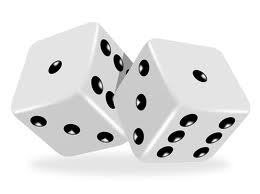 Study 1: Probabilistic Gain
Receive $100 immediately or 50% chance of receiving $180 in one year? 
Receive $100 immediately or 50% chance of receiving $200 in one year? 
…

Receive $100 immediately or 50% chance of receiving $400 in one year?
14
[Speaker Notes: Image credit: https://www.premiumtimesng.com/news/top-news/165856-nigerians-spend-n1-8-billion-on-sports-betting-daily-nan-investigation.html]
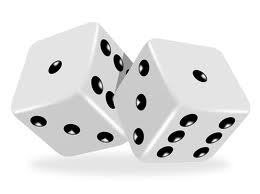 Study 1: Variable Gain
Receive $100 immediately or receive $45 to $135 in one year? 
Receive $100 immediately or receive $50 to $150 in one year? 
…

Receive $100 immediately or receive $100 to $300 in one year?
15
[Speaker Notes: Image credit: https://www.premiumtimesng.com/news/top-news/165856-nigerians-spend-n1-8-billion-on-sports-betting-daily-nan-investigation.html]
Study 1: Losses
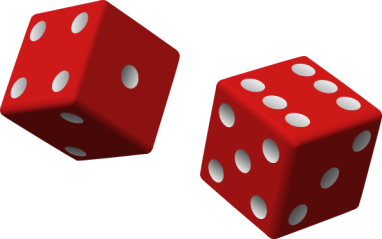 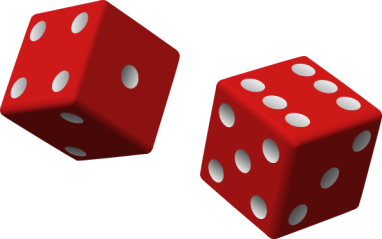 Please imagine you face a set of choices about paying a $100 bill immediately, or another amount in one year. 
Control: Pay $100 immediately or pay $150 in one year?
Probabilistic: Pay $100 immediately or 50% chance of paying $300 in one year?
Variable: Pay $100 immediately or pay $75 to $225 in one year?
16
[Speaker Notes: Image source: https://www.barrowbc.gov.uk/news/consultation-on-the-statement-of-gambling-policy-2019-2022/]
Study 1: Results
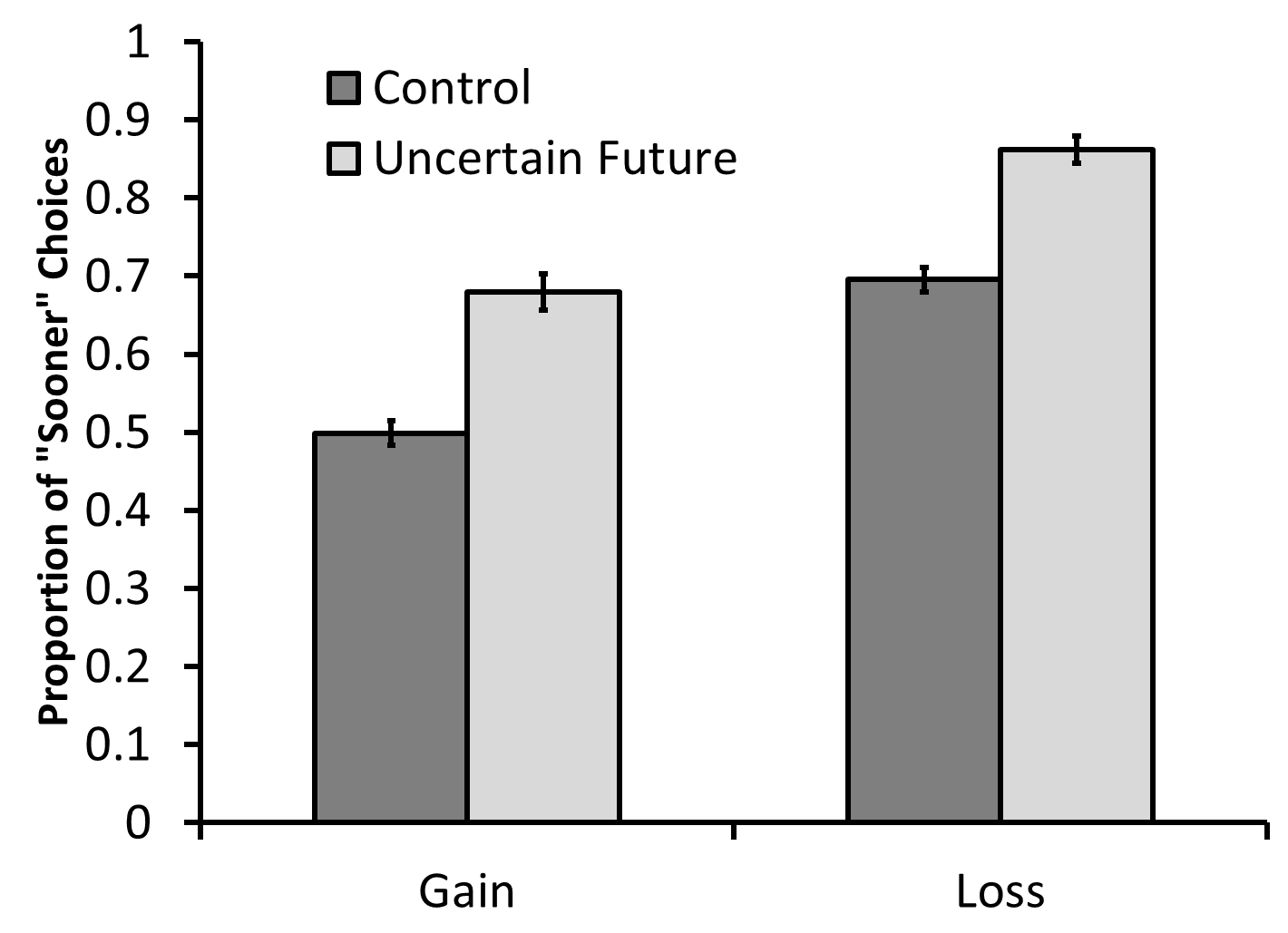 17
Study 1: Results
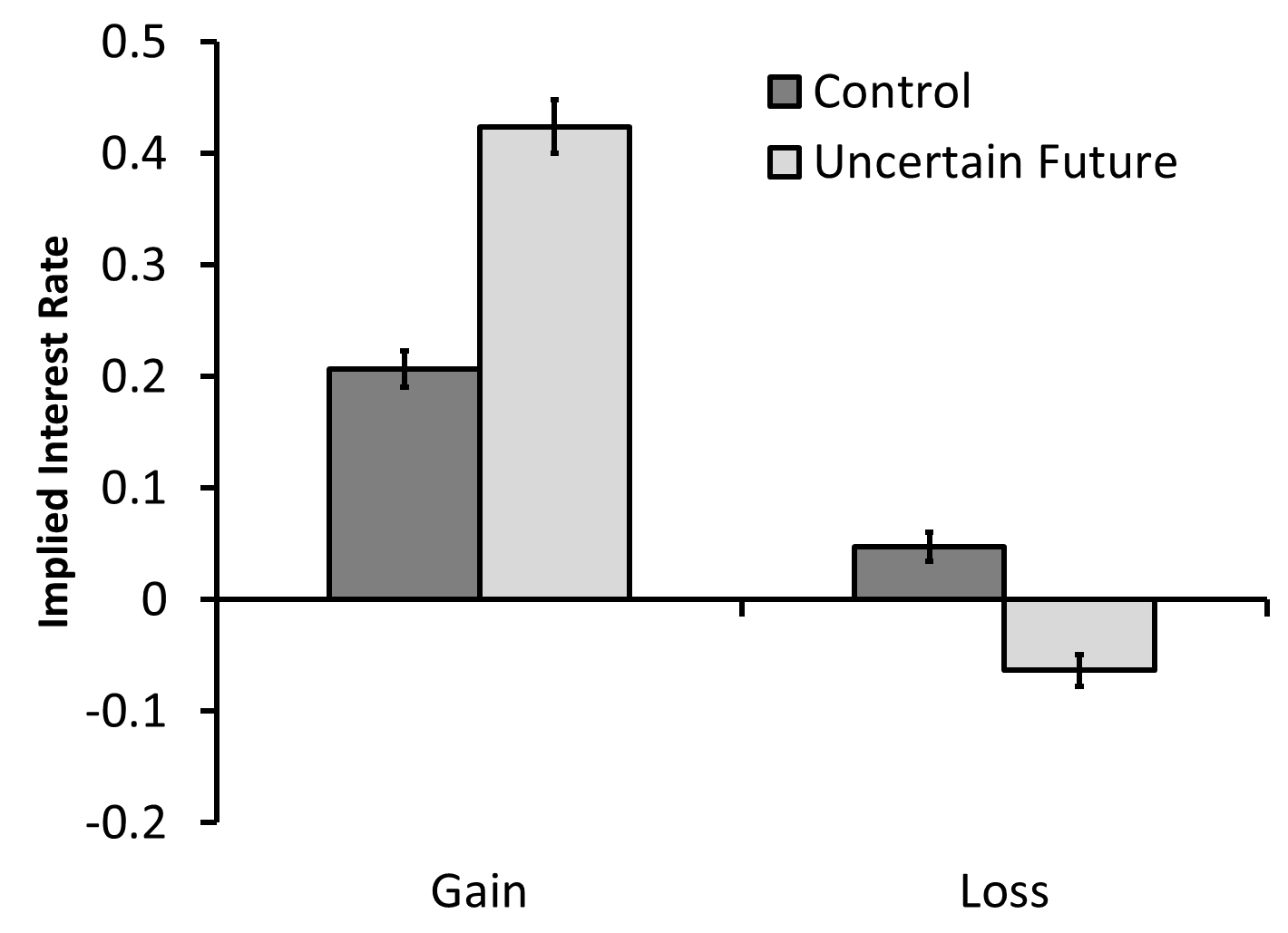 18
In Dollars
19
Study 1: Summary
Participants were risk averse for future gains and future losses
Weird study or weird participants?
What about immediate uncertainty?
20
Study 2: Overview
Prospect theory questions (all immediate outcomes)
Immediate uncertainty vs future “certainty”
Hypothesis 1: Prospect theory preferences when all outcomes are immediate
Hypothesis 2: Risk aversion when making intertemporal choices
21
Study 2: Prospect Theory Methods
50% chance of receiving $200, or receive $100 for sure?
50% chance of receiving $20,000, or receive $10,000 for sure?
50% chance of paying $200, or pay $100 for sure?
50% chance of paying $20,000, or pay $10,000 for sure?
22
Prospect Theory: Results
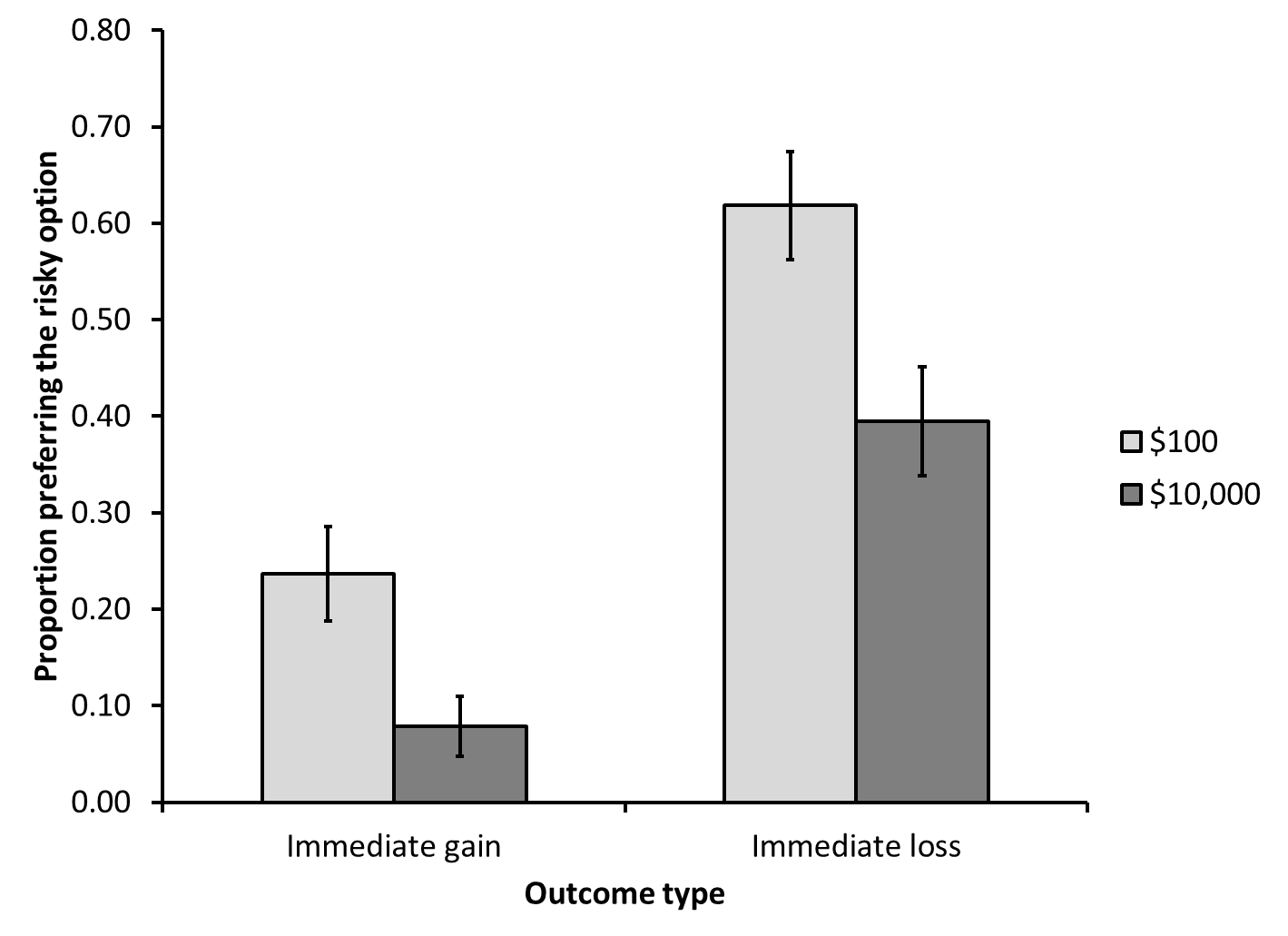 23
Study 2: Intertemporal Choice Methods
Control: Receive $100 immediately or $150 in one year?
Immediate uncertainty: 50% chance of receiving $200 immediately or receive $150 for sure in one year?
24
Study 2: Results
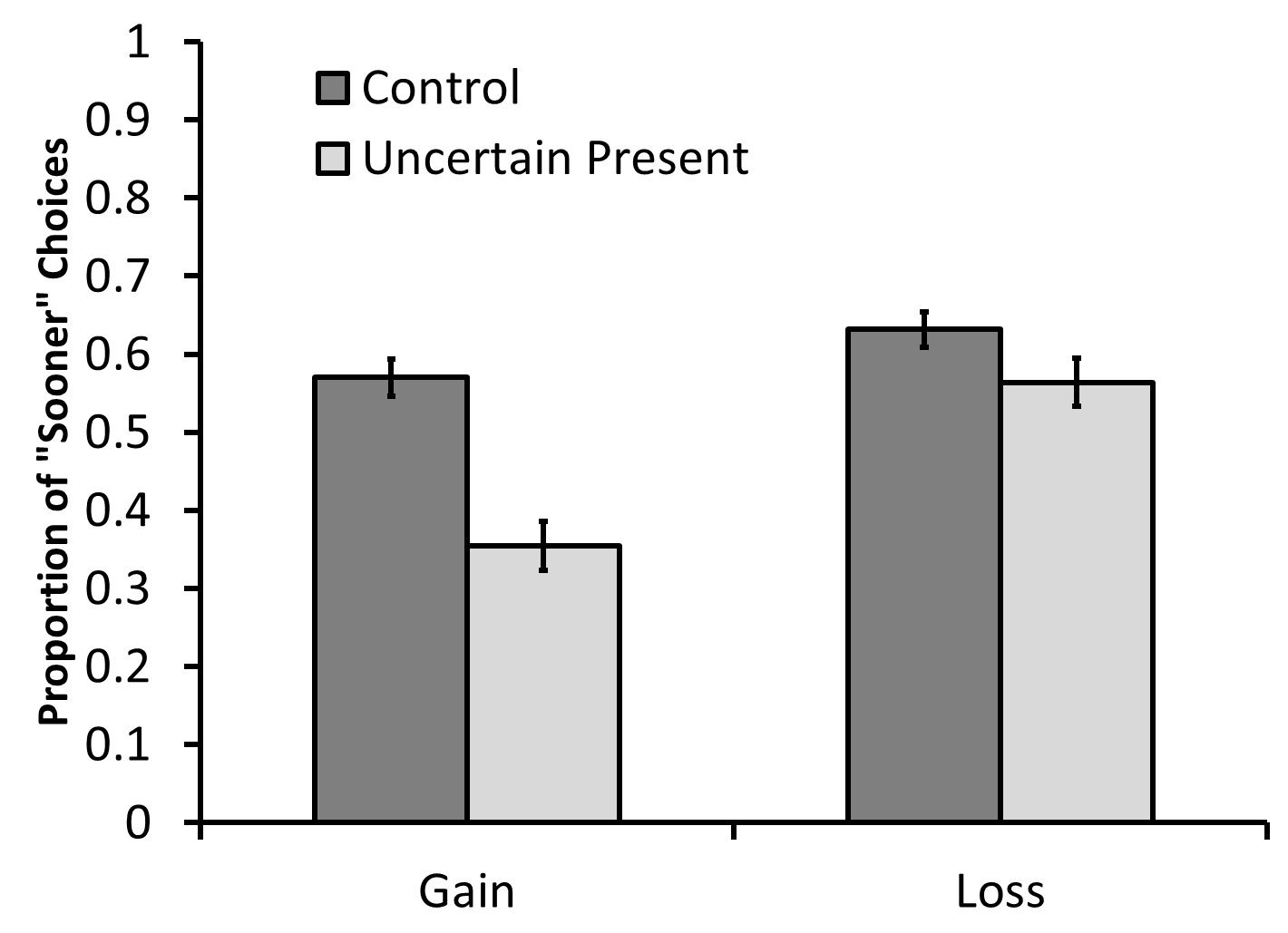 25
Study 2: Results
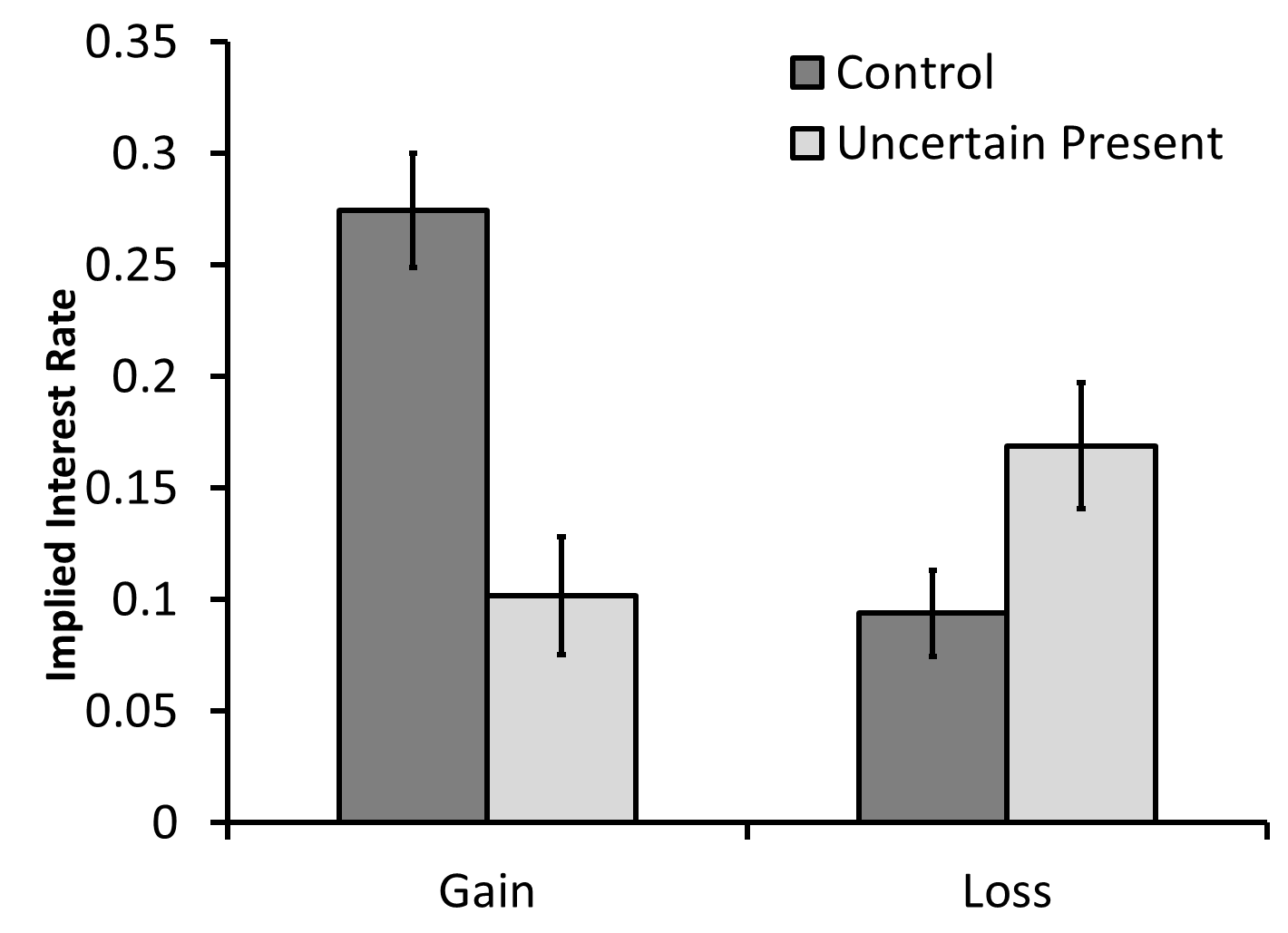 26
Study 2: Summary
When making intertemporal choices, participants showed risk aversion for gains and losses
What happens when both the immediate and future outcomes are uncertain?
27
Study 3: Intertemporal Choice Methods
Control: Receive $100 immediately or $150 in one year?
Immediate and future uncertainty: 50% chance of receiving $200 immediately or 50% chance of receiving $300 in one year?
28
Study 3: Results
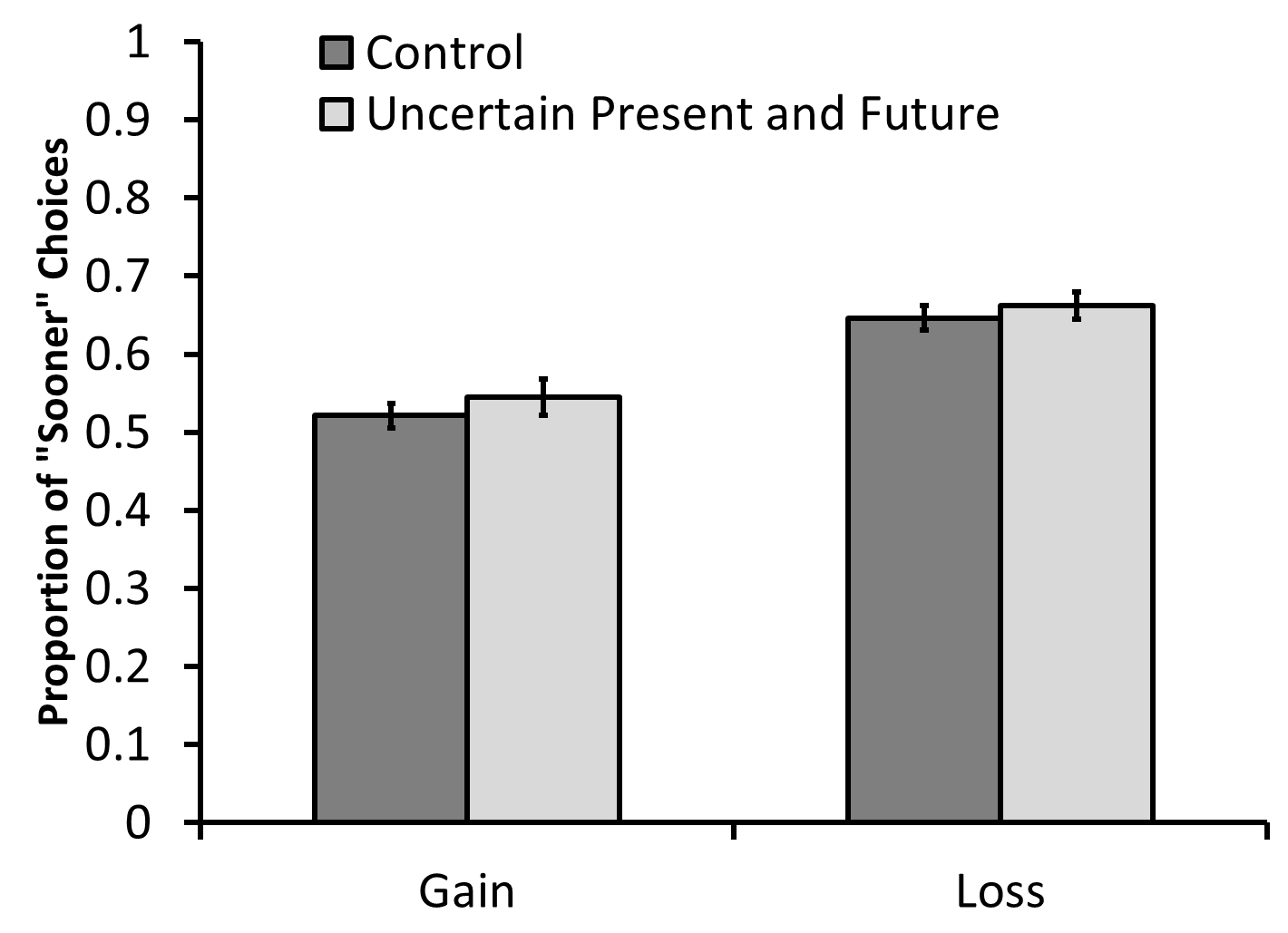 29
Study 3: Results
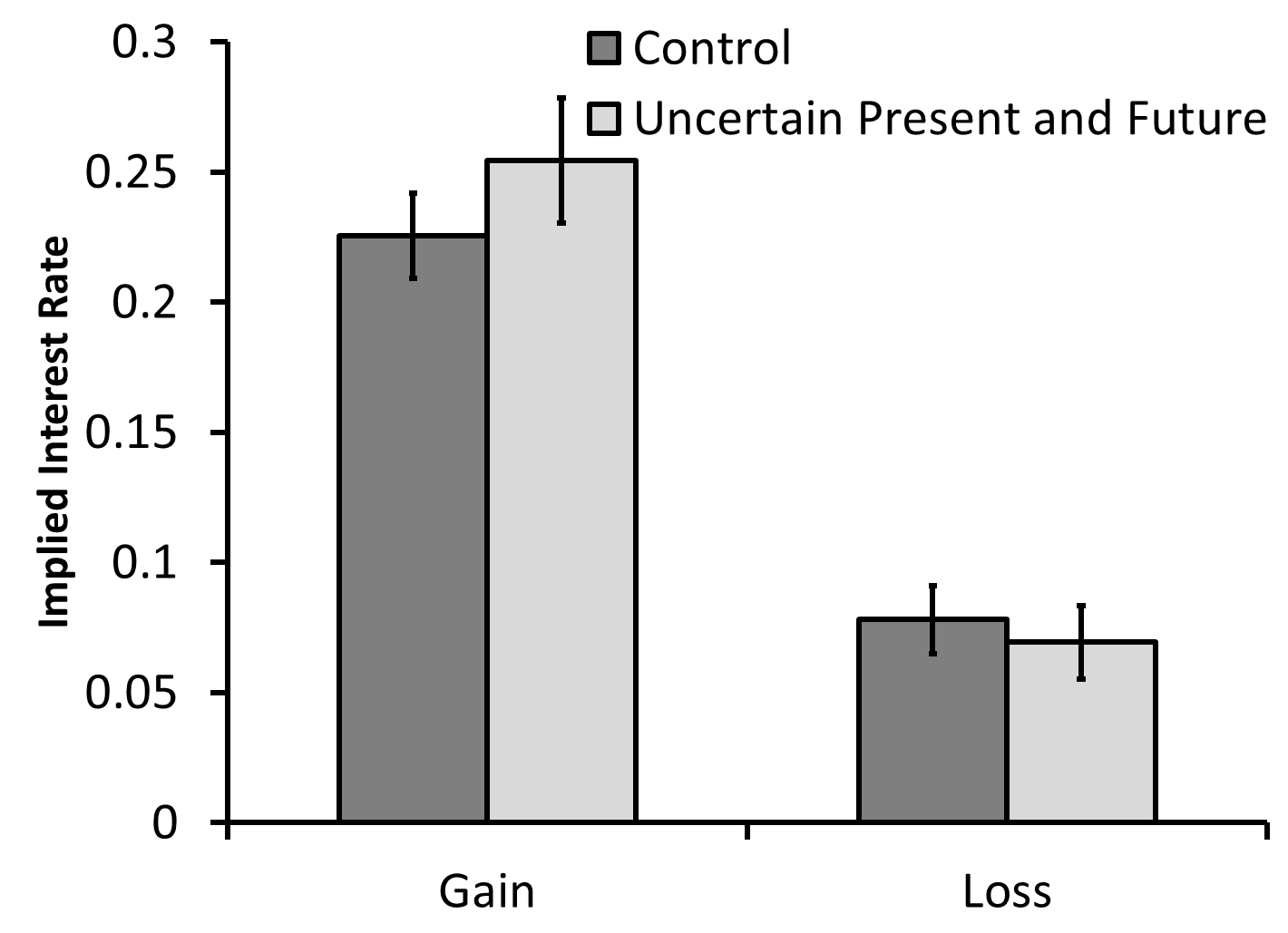 30
Individual differences
31
[Speaker Notes: These are correlations]
Study 4
We replicate our results all in one study, with both MBAs and non-MBAs
32
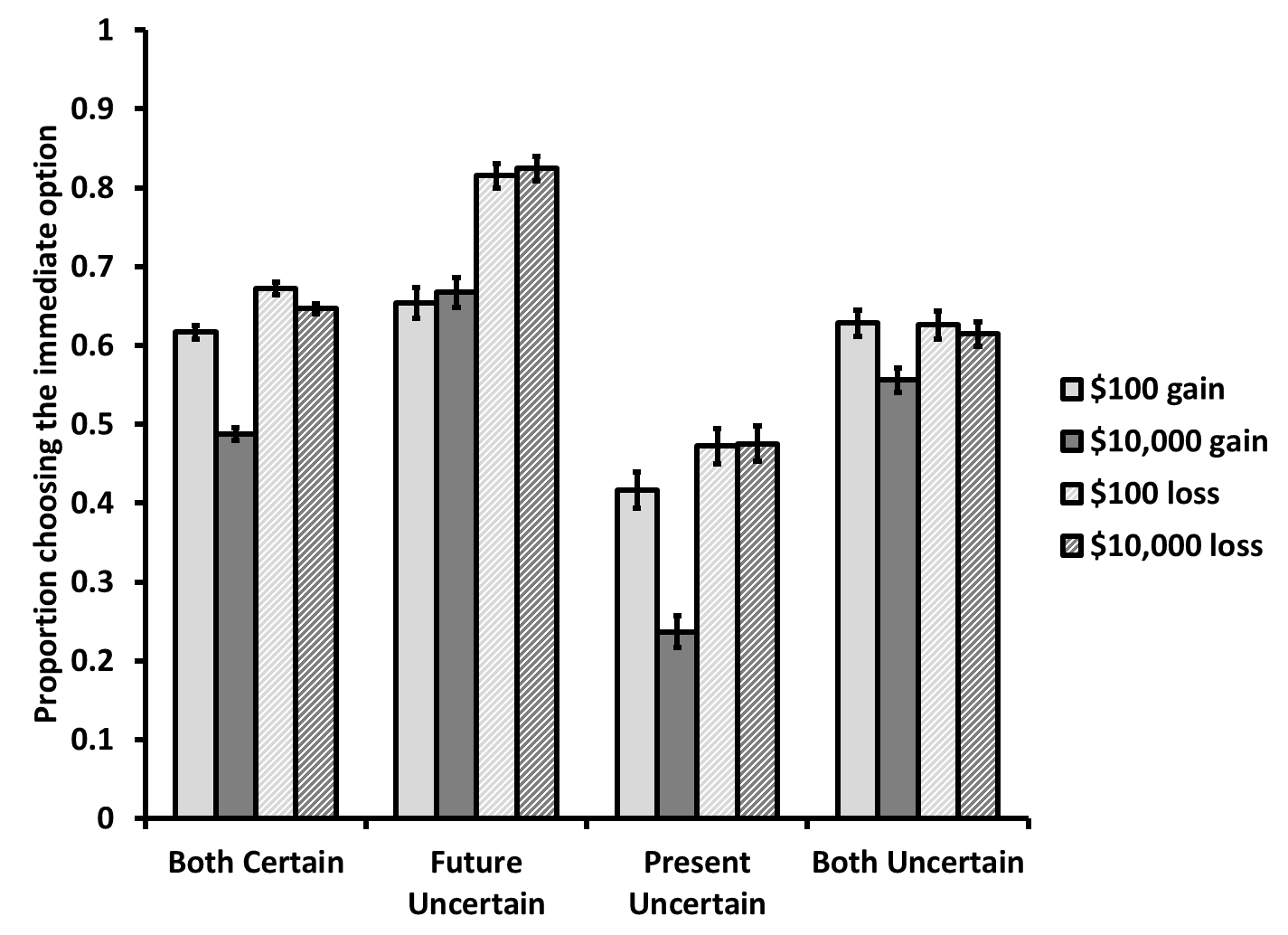 33
Study 5
Why is this happening? 
One hypothesis: the combination of time and risk is complex, and most people prefer simple, straightforward outcomes. Ex:
$100 now (simple)
50% chance of $200 (pretty simple)
$100 next year (pretty simple)
50% chance of $200 next year (not so simple)
We asked people about outcome complexity
Also measured: numeracy & need for cognition
34
Study 5: Methods
How simple and straightforward do you find the option on the left?

very simple					very complicated
1	2	3	4	5	6	7
How simple and straightforward do you find the option on the right?

very simple					very complicated
1	2	3	4	5	6	7
35
Study 5: Methods
How simple and straightforward do you find the option on the left?

very simple					very complicated
1	2	3	4	5	6	7
How simple and straightforward do you find the option on the right?

very simple					very complicated
1	2	3	4	5	6	7
36
Study 5: Results
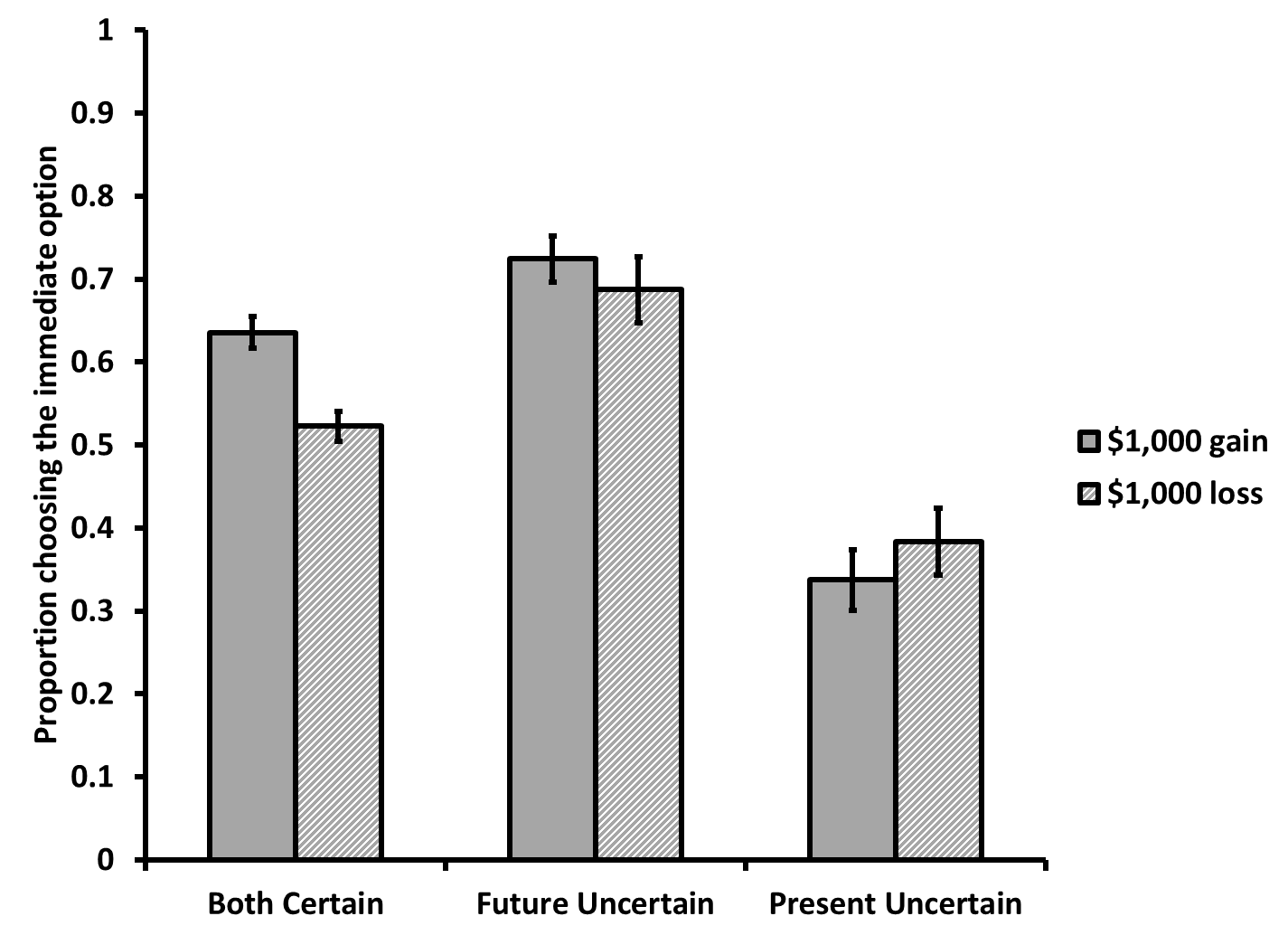 37
Study 5: Mediation
ComplexityShift
(β = 0.07, p < .001)
β = 0.04, p = .01
(β = 2.59, p < .001)
Change in Time Preference
(β = 0.34, p < .001)
UncertaintyTiming
β = 0.24, p < .001
Bootstrapped test of mediation: p < .01
Study 5: Moderation
Need for cognition did not predict anything
Highly numerate individuals are less likely to avoid intertemporal uncertainty, F(1, 202) = 4.6, p = .03
39
Overall Summary
In intertemporal contexts, participants are risk averse for gains and losses (in contrast to prospect theory predictions)
This is partially driven by a preference for simple, straightforward outcomes in “complex” situations.
40
Implications & Applications
When combined with “implicit future uncertainty”, our results may explain the “sign effect” in intertemporal choice
Our results are consistent with the “equity premium puzzle” may explain the “annuity puzzle” and also suggest an “ARM-premium puzzle” may exist
Also may explain pre-buying gas for rental cars
41
Questions
Any other ideas on why people do this? 
Any other suggestions for the paper?
42
2. Time and uncertainty in repeated prisoner’s dilemmas
IDS Background
Interdependent Security (IDS) is a social dilemma with stochastic losses (Kunreuther & Heal, 2003)
Examples: 
border security
airline security
pest/disease control
risky investment
Individuals generally cooperate less in IDS (Kunreuther & Heal, 2003; Gong, Baron, & Kunreuther, 2009)
Research Motivation
In real life, players often precommit their strategy (whether to invest in protection) for several years in advance at a time
examples: CO2 reductions, fishing licenses
Research Motivation
Normally, greater delay is associated with increased uncertainty
example: $10 promised today or in 20 years
However, with repeated low probability events, increasing time horizon may increase subjective probability
example: fire insurance for tomorrow, or for the next 20 years
Methods Overview
4 studies
Sample of Columbia students (N=271)
Anonymous, repeated prisoners dilemma
4 blocks of 20 rounds 
Switching partners between each block
Comprehension quiz after instructions
Incentive compatible payouts
Study 1
Does precommitment raise investment rates in interdependent security?
Study 1 Overview
Between subjects:- Regular, repeated PD- Regular, repeated IDS- Precommitted IDS
Expected values and nash equilibria are the same in all conditions
IDS instructions (pg 1)
Scenario: Imagine you are an investor in Indonesia and you have a risky joint venture that earns 8,500 Rp per year. However, there is a small chance that you and/or your counterpart will suffer a loss of 40,000 Rp in a given year. You have the option to pay 1,400 Rp for a safety measure each year to protect against the possible loss. However, you will only be fully protected if both you and your counterpart invest in protection. The loss has an equal chance of happening each year, regardless of whether it occurred in the previous year.
IDS payoff matrix
PD payoff matrix
IDS: Choices
Will you invest in protection this year? 
INVEST | NOT INVEST
Do you think your counterpart will invest in protection this year?
DEFINITELY | PROBABLY | PROBABLY NOT | DEFINITELY NOT
Precommitted Condition
Will you invest in protection in year 1? 
INVEST | NOT INVEST
Do you think your counterpart will invest in protection in year 1?
DEFINITELY | PROBABLY | PROBABLY NOT | DEFINITELY NOT
~~~~~~~~~~~~~~~~~~~~~~~~~~~~~~~~~~~~~~~~~~~~~~~~~~~~~~~~~~~~~~~~~~~~~~Will you invest in protection in year 2? 
INVEST | NOT INVEST
Do you think your counterpart will invest in protection in year 2?
DEFINITELY | PROBABLY | PROBABLY NOT | DEFINITELY NOT
~~~~~~~~~~~~~~~~~~~~~~~~~~~~~~~~~~~~~~~~~~~~~~~~~~~~~~~~~~~~~~~~~~~~~~ [...] 
Will you invest in protection in year 20? 
INVEST | NOT INVEST
Do you think your counterpart will invest in protection in year 20?
DEFINITELY | PROBABLY | PROBABLY NOT | DEFINITELY NOT
Feedback
Year 1 Results
Your choice: INVEST
Your counterpart's choice: NOT INVEST
The random number was: 88
This Means
For you, the large loss: did not occur
For your counterpart, the large loss: did not occur
Result: You lost 1,400 Rp, and your counterpart lost 0 Rp
PD vs IDS
1
0.9
0.8
0.7
0.6
IDS rep
Investment Proportion
0.5
PD rep
0.4
0.3
0.2
0.1
0
Block 1
Block 2
Block 3
Block 4
PD vs IDS
1
0.9
0.8
0.7
0.6
IDS rep
Investment Proportion
0.5
PD rep
0.4
0.3
0.2
0.1
0
Block 1
Block 2
Block 3
Block 4
PD vs IDS
1
0.9
0.8
0.7
0.6
IDS rep
Investment Proportion
0.5
PD rep
0.4
0.3
0.2
0.1
0
Block 1
Block 2
Block 3
Block 4
IDS: repeated vs precommitted
1
0.9
0.8
0.7
0.6
IDS rep
Investment Proportion
0.5
IDS pre
PD rep
0.4
0.3
0.2
0.1
0
Block 1
Block 2
Block 3
Block 4
IDS: repeated vs precommitted
1
0.9
0.8
0.7
0.6
IDS rep
Investment Proportion
0.5
IDS pre
PD rep
0.4
0.3
0.2
0.1
0
Block 1
Block 2
Block 3
Block 4
Study 1 Discussion
Uncertainty lowers cooperation between individuals playing loss framed dilemma
Why? - Perhaps uncertainty transforms the game from a social dilemma to a game of chance

Under uncertainty, precommitment raises cooperation 
Why? - Perhaps precommitment raises subjective probability of the loss- We know that in intertemporal contexts, people are risk averse for losses (Project 1)
We can investigate these in a solo game
Study 2
Question: Do individuals playing a (non-dilemma) solo game invest more often when precommitting?
Solo payoff matrix
[Speaker Notes: Tversky & Samuelson]
IDS repeated vs Solo repeated
IDS repeated vs Solo repeated
Conclusion
IDS players are mostly playing a game of chance, showing risk-seeking for losses
Support
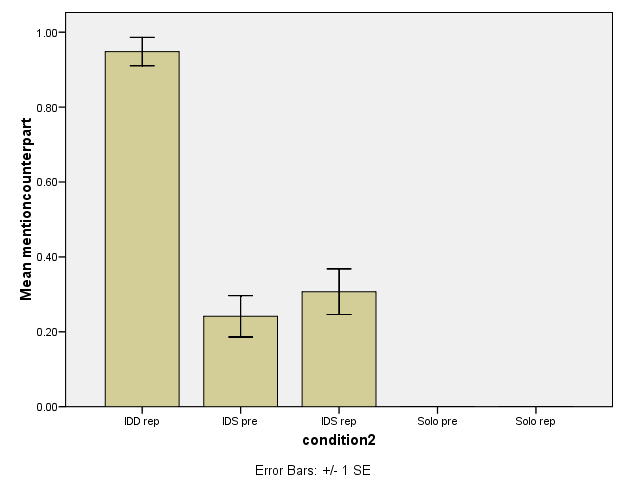 Solo: repeated vs precommited
Solo: repeated vs precommited
1
0.9
0.8
0.7
0.6
IDS rep
IDS pre
Investment Proportion
0.5
Solo rep
0.4
Solo pre
0.3
0.2
0.1
0
Block 1
Block 2
Block 3
Block 4
Conclusion
Precommitment raises investment rates by individuals 
Why? - Perhaps subjective probability is increased- People are risk seeking for losses in intertemporal situations
How else can we improve investment under uncertainty?
Perhaps environmental framing can highlight social goals and raise investment rates
Study 3
Question: Will environmental framing will increase investment rates?
IDS environmental instructions
Scenario: Imagine you are a farmer in Indonesia. You get an annual yield of 8,500 Rupiah (Rp) from your potato crops. Both you and a neighboring farmer use the pesticide Aldicarb on your potato crops. However, there is a small risk of groundwater contamination each year from this pesticide, which is toxic. If contamination occurs, you and/or your neighboring farmer will suffer a loss of 40,000 Rp, to pay for groundwater cleanup. You have the option to switch to a more expensive, though safer, pesticide, at the cost of 1,400 Rp annually, to avoid groundwater contamination. However, you will only be fully protected if both you and your counterpart invest in the safer pesticide. The groundwater contamination has an equal chance of happening each year, regardless of whether it occurred in the previous year.
IDS environmental payoff matrix
IDS Environmental: Choices
Will you invest in the safer pesticide this year? 
INVEST | NOT INVEST
Do you think your counterpart will invest in the safer pesticide this year?
DEFINITELY | PROBABLY | PROBABLY NOT | DEFINITELY NOT
Feedback
Year 1 Results
Your choice: INVEST
Your counterpart's choice: NOT INVEST
The random number was: 88
This Means
For you, groundwater contamination: did not occur
For your counterpart, groundwater contamination : did not occur
Result: You lost 1,400 Rp, and your counterpart lost 0 Rp
Environmental Frame Results
Environmental Frame Results
Conclusion
Environmental framing may not have a significant effect on investment rates
Study 4
Question: How does precommitment affect investment rates in a deterministic prisoners dilemma
IDD payoff matrix
PD: Repeated vs Precommitted
1
0.9
0.8
0.7
0.6
PD rep
Investment Proportion
0.5
PD pre
0.4
0.3
0.2
0.1
0
Block 1
Block 2
Block 3
Block 4
PD: Repeated vs Precommitted
1
0.9
0.8
0.7
0.6
PD rep
Investment Proportion
0.5
PD pre
0.4
0.3
0.2
0.1
0
Block 1
Block 2
Block 3
Block 4
Conclusion
Precommitment reduces investment rates in deterministic social dilemmas
Why? Perhaps individuals realize there is no opportunity for reciprocity and are worried about being a sucker
Summary
Precommitment lowers cooperation in regular prisoner’s dilemma, but raises it in interdependent security situations
Why? 
In IDS, precommitment raises subjective probability of loss 
In IDS, people are risk averse when making intertemporal choices
In deterministic PD, precommitment removes the possibility of reciprocity
Questions
Is this project worth pursuing?
What would you recommend for next steps? 
What journals would you target?
86
3. Framing energy costs to promote energy efficiency and sustainability
Project Overview
How can we nudge people towards more energy efficient products? 
Partnering with local utility company (BC Hydro)
Many people want to minimize future costs → Let’s make future costs more salient
Three studies of energy cost framing:
10-year cost display
Energy / Dollars x Gain / Loss
Continuous vs Dichotomous
People
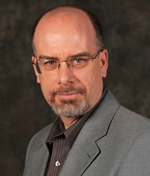 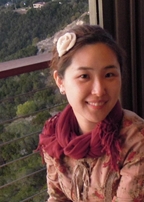 Dale Griffin
Yoonji Shim
Study 1 methods
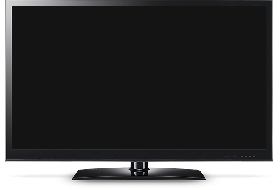 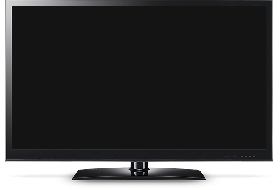 Price: $999.95
Estimated Electricity Use (W): 121
Standby energy consumption: 0.2w
Brand: Samsung
Size: 50”
Resolution: 1080p
Price: $749.95
Estimated Electricity Use (W): 181
Standby energy consumption: 0.4w
Brand: Samsung
Size: 50”
Resolution: 1080p
[Speaker Notes: Tv - https://www.indiamart.com/proddetail/32-inch-lg-television-18470908188.html]
Study 1 methods
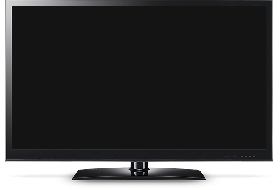 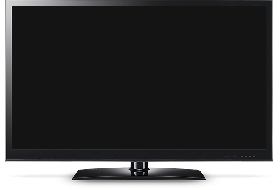 Price: $999.95
10-year estimated cost: $600
Estimated Electricity Use (W): 121
Standby energy consumption: 0.2w
Brand: Samsung
Size: 50”
Resolution: 1080p
Price: $749.95
10-year estimated cost: $1,000
Estimated Electricity Use (W): 181
Standby energy consumption: 0.4w
Brand: Samsung
Size: 50”
Resolution: 1080p
[Speaker Notes: Tv - https://www.indiamart.com/proddetail/32-inch-lg-television-18470908188.html]
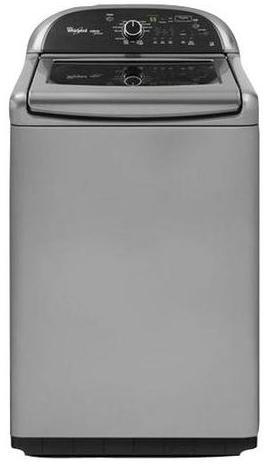 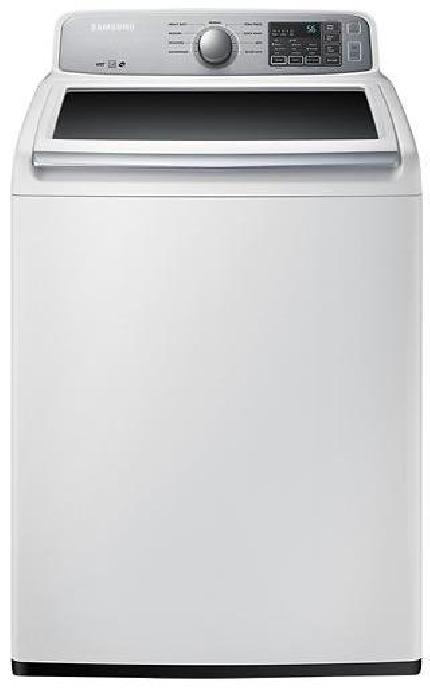 Price: $629.99
Estimated Yearly Electricity Use (kWh): 169
Model: 4.5 Cu. Ft. 9 cycle Top Load Washer
Brand: Samsung
Price: $899.99
Estimated Yearly Electricity Use (kWh): 150
Model: 4.8 Cu. Ft. 13 cycle Top Load Washer
Brand: Whirlpool
[Speaker Notes: Image source left: https://image-us.samsung.com/SamsungUS/home/home-appliances/washers/top-load/pd/wa50m7450aw/01_Washer-TopLoader_WA50M7450AW_Front_Closed-White.jpg?$product-details-jpg$
Image source right: https://www.energycenterappliance.com/product/whirlpool-cabrio-platinum-top-load-washer-chrome-shadow-wtw8500bc-23606]
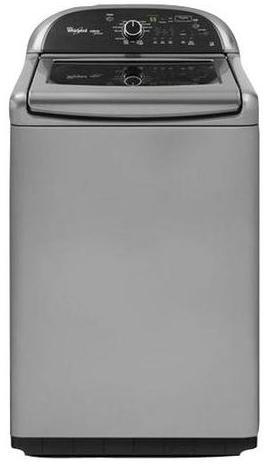 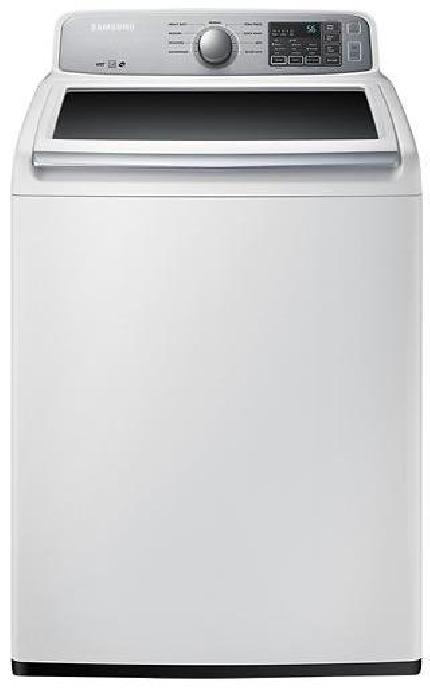 Price: $629.99
10-year estimated cost: $180
Estimated Yearly Electricity Use (kWh): 169
Model: 4.5 Cu. Ft. 9 cycle Top Load Washer
Brand: Samsung
Price: $899.99
10-year estimated cost: $100
Estimated Yearly Electricity Use (kWh): 150
Model: 4.8 Cu. Ft. 13 cycle Top Load Washer
Brand: Whirlpool
[Speaker Notes: Image source left: https://image-us.samsung.com/SamsungUS/home/home-appliances/washers/top-load/pd/wa50m7450aw/01_Washer-TopLoader_WA50M7450AW_Front_Closed-White.jpg?$product-details-jpg$
Image source right: https://www.energycenterappliance.com/product/whirlpool-cabrio-platinum-top-load-washer-chrome-shadow-wtw8500bc-23606]
Study 1 Results: "Clean" Products
Study 1 Results: Real Products
Study 1: Why?
Not discount rates or environmental attitudes
(These predict choices, but are not affected by our manipulation.)
Goal activation?
Cost under-estimation? 
Increased time horizon?
Study 2: Overview
Sample: BC Hydro customers
See if the effect replicates
Test why it works: 
Improved estimation
Goal activation
Time horizon
URLs: 
10-year cost: https://www.yourpowerpoll.ca/R.aspx?a=364&t=1 
Control: https://www.yourpowerpoll.ca/R.aspx?a=365&t=1
97
Study 2: Choice Results
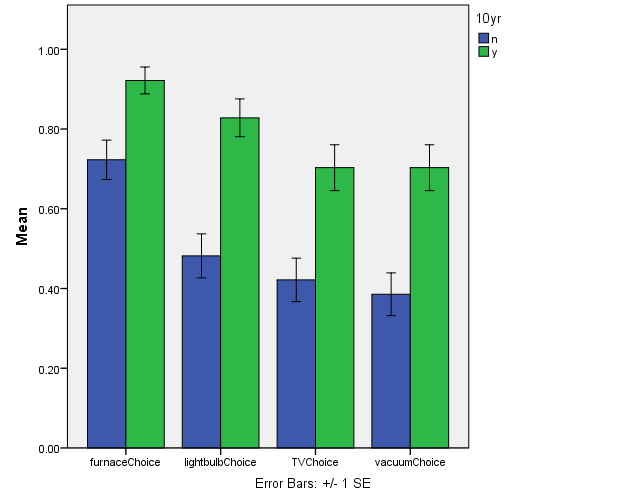 98
Study 2: Goal activation
If you were purchasing a new [furnace], what product features would be most important to you? Please be as specific as possible. 
Most important: ________________
Second most important: ________________
Third most important: ________________
99
Study 2: Goal Activation Results
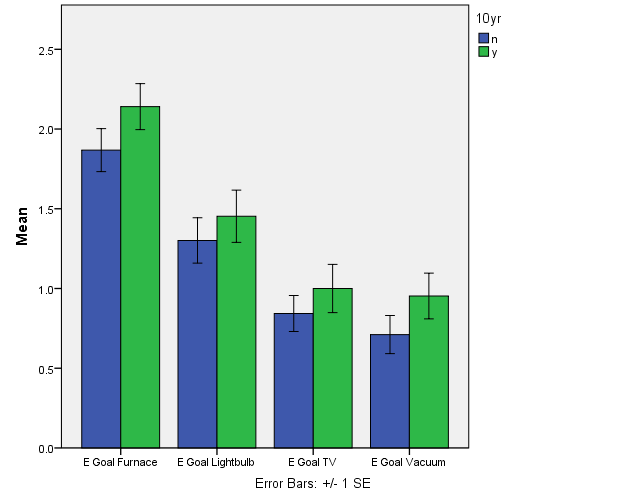 100
Study 2: Time Horizon
When you are purchasing any of the products below, how far ahead do you plan?
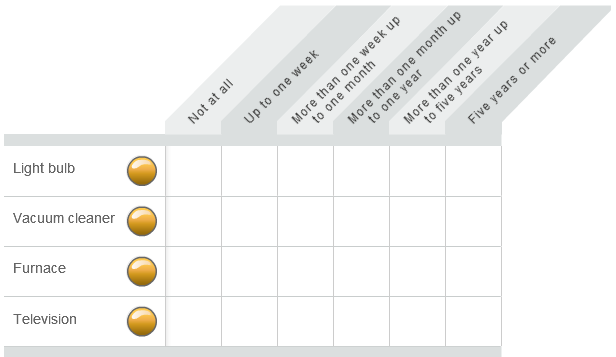 101
Study 2: Planning horizon results
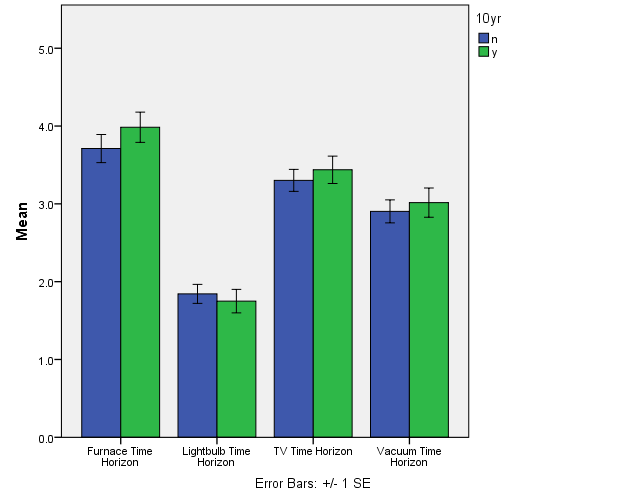 102
Study 2: Cost estimation
Please imagine that you purchased this [furnace] for use in your home:
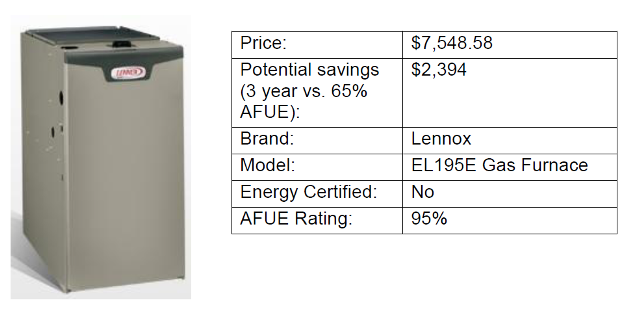 ​How much do you estimate you would spend on energy to use this furnace in your home, over a period of 10 years?		$_______________
103
Study 2: Cost estimation results
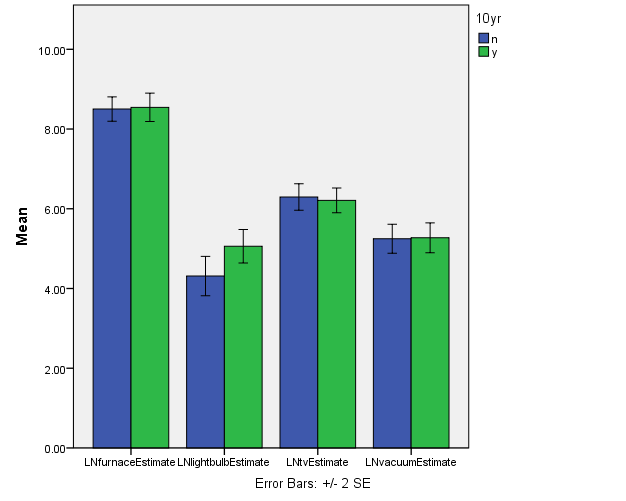 104
Study 2: Cost estimation results
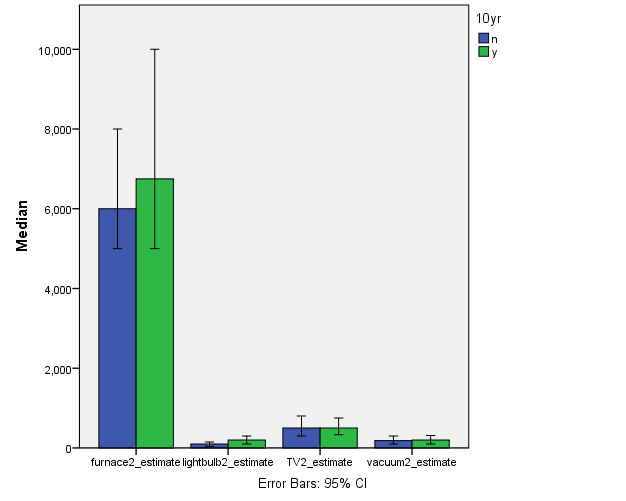 105
Study 3: Methods
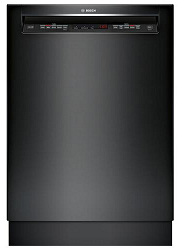 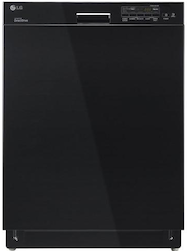 Price: $764.99
Estimated Annual Dollars [Energy] Saved [Wasted]: $27 [259 kWh]
Interior Capacity: Up to 16 place settings
Dishwasher Type: Full-size built-in
Brand: Bosch
Price: $649.99
Estimated Annual Dollars [Energy] Saved [Wasted]: $0 [279 kWh]
Interior Capacity: Up to 14 place settings
Dishwasher Type: Full-size built-in
Brand: LG
[Speaker Notes: Image source left: https://www.ajmadison.com/cgi-bin/ajmadison/SHE53TL6UC.html
Image source right: https://www.ajmadison.com/cgi-bin/ajmadison/LDS4821BB.html]
Study 3: Results (Real)
Going forward
Further explore mediators
Compare with & against existing methods (social norms, defaults, etc)
Field studies & implementation
Review
When making intertemporal decisions, people avoid uncertainty
In interdependent games under uncertainty, precommitment can raise investment rates
You can nudge consumers towards energy efficient options by making future operational costs salient on labels
109
Thank You!